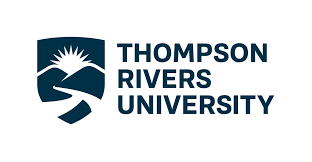 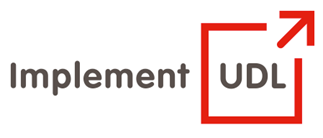 UDL Masterclass - Beyond Curiosity: Developing a sustainable roadmap for UDL implementation within your organisation
Day event organized by ADCET and hosted by Monash University 
Dr. Frederic |Fovet
December 12th, 2022.
Land Acknowledgement
I am honoured to live and work on the unceded and ancestral territory of the Syilx Peoples and work on the unceded and ancestral territory of the Tk’emlúps te Secwepemc people.  I also acknowledge the Aboriginal custodians of this land, their Elders and their claims to land.
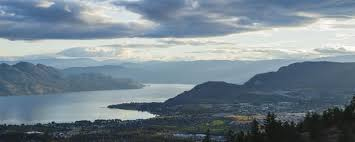 Objectives of the Session
Section 1 [First half of the morning]: Presenting UDL to the Key stakeholders
Section 2 [Second half of the morning]: Reflecting on the ecology of strategic implementation
Section 3 [After lunch]: Acknowledging remaining hurdles
Section 4 [Hybrid]: Preparing an action plan
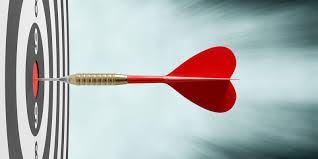 Personal lens and methodological stance
Unique positioning as a scholar: have been both an Accessibility Services manager and a faculty member
Was involved in large scale UDL implementation from 2011 to 2016 across a campus – experienced this process in its full complexity
Have also been Academic Lead/ Program Head at UPEI and RRU, and have needed to guide contract faculty around inclusive teaching and the use of UDL.
Act as a UDL consultant with colleges and universities in Canada.
My research and scholarship focuses on UDL
I will be drawing from these multiple and varied perspectives
Getting to know you: Sharing your UDL journey
We will take a few minutes to explore your own personal journey with UDL at each table.  Take 10-12 minutes to discuss your various level of engagement with UDL work and the stage you have reached within your institutions (curiosity, some integration, significant integration, whole campus reflection, embedded)
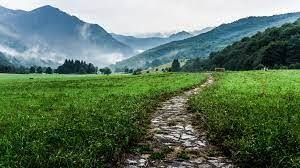 The need for a reflection about strategy
Much of the literature on UDL in HE thus far focuses on the pedagogical benefits of UDL implementation
There have been sporadic implementation efforts in many jurisdictions and within many campuses
Ten years on, however, little evidence of any success when it comes to systemic, campus wide implementation.
Why?
We have focused on the wrong angle: convincing stakeholder of the benefits
We have yet to answer the question “how?” 
This is causing exhaustion and casualties
Is so counter-productive that it threatens the very efforts that have triggered this initial curiosity
Section 1: [First half of the morning]: Presenting UDL to the key stakeholders
Reflecting on ‘packaging’ in a neoliberal landscape that focuses on branding
Thread 1: How does one begin? “Branding” UDL for colleagues
How should we present UDL to faculty and staff who have never heard of it?
Two main alternatives:  “new and out of the box” or “convenient repackaging of things you are probably familiar with”
Have a discussion with colleagues at your table and share your experiences with this first dilemma [10 minutes]
Branding UDL for colleagues
Two alternative approaches:
UDL is something new, just out of the box
Advantage: attracts interest
Downside: can create ‘new trend’ exhaustion among faculty who have little time, are overworked and over-solicited. 
UDL is a convenient vehicle for teaching theories that are not new
Advantage: does not scare colleagues away
Downside: No novelty element and will be harder to create interest, buy-in and commitment
No ‘one size fits all’ solution – will depend on your ecological mapping and on your own institutional context
Avoid rigid delineations in your approaches to UDL
Many stakeholders may have a UDL approach but not use that terminology: they must be invited in
UDL is not the only pedagogical philosophy that matters: constructivist, socio-constructivist, experiential, and critical pedagogies are equally important (but they may not be fully inclusive or accessible)
Importance of seeking that ‘happy place’ where good pedagogy and accessibility overlap. 
The business model approach promoted by CAST worries many educators and academic: be ready to be loose in your approach to ‘inclusive design’ in order to avoid puhs-back
Key take away
It is crucial to think about the way UDL is being presented to a campus.  This requires a literal process of branding, and much reflection around campus-wide strategy.
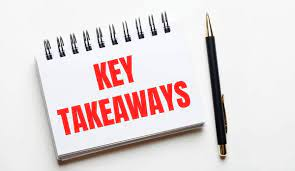 Thread 2: Finding leverage
There are multiple stakeholders on our campuses (faculty, student affairs and student services personnel, senior administration, etc.)
Not all of these stakeholders will have the same interest in UDL
Importance of finding arguments that appeal to the full spectrum of interested parties
Interactive dialogue
With the colleagues at your table, take 10 minutes to discuss the stakeholders you normally focus on when developing UDL material and the arguments you mostly use.
Think of a few comments you might want to share with the whole room
Sharing my experiences with the positioning of UDL in relation to diverse campus needs
Slide that summarizes four years of work
The arguments were developed and grew as a result of constant triangulation following UDL workshops and intros
Eventually represented the concerns of all stakeholders encountered on campus
This is not ‘the’ perfect range of arguments, it is one example of how nuance must be used when formulating a pitch
Six facets of a quickly changing landscape
Changing demographics
Fast changing shift in the definition/ construction of diversity
Urgent need to integrate the social model of disability in teaching and learning  
A fast spreading concern for social justice in higher education
Need for sustainable practices
Growing power of the student voice
Thread 3: Recognizing and acknowledging a ‘need’
Never rush into ‘selling’ UDL to campus stakeholders
Instead take the time to allow these stakeholders to acknowledge what is not working in current processes related to inclusion and accessibility
Importance of not rushing this stage as it allows participants to feel empowered by their own desire to seek solutions
Buy-in is much more likely to emerge if stakeholders can see UDL as a response to a pressure they are themselves feeling and are unable to solve.
Key take away
It is important to position UDL in relation to an existing need on your campus. Buy-in is dependent on your ability to lead stakeholders to see UDL as a response to a pressing need.  These needs vary across campus and must all be acknowledged.
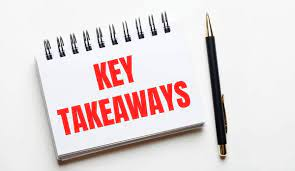 Thread 4: Appreciating that this is an opportune moment – Timing is everything
Why is now a particularly opportune moment for UDL growth in the post-secondary sector?
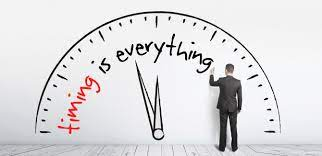 And then came COVID…
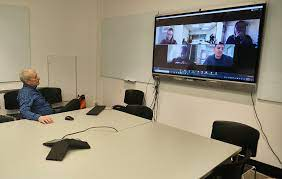 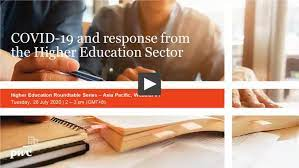 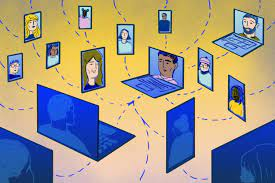 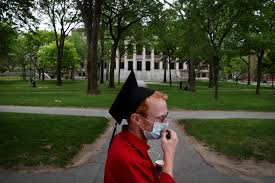 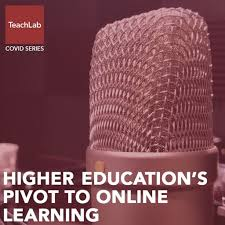 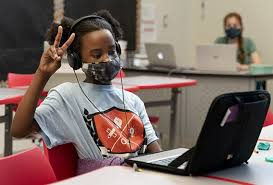 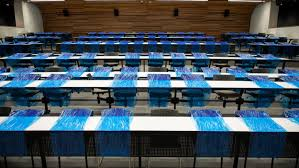 Quick insight into data analyzed with multiple papers
A three-pronged methodological process:
Discussions with accessibility personnel and UDL advocates/ stakeholders in qualitative interviews
Wider dialogue with inclusion and UDL advocates in interactive virtual events throughout the pandemic
Discussions with instructors, instructional designers and accessibility personnel about MH and inclusive design in HE that was impacted by the pandemic and unfolded it within it
Observations and Analysis
Some gains/ facilitators
educators have globally embraced their role as designers of the leanring experience
They are increasingly aware of the impact of bad design on student experience
They are more receptive than ever to the relevance of UDL
There have been more widely and openly shared resources related to UDL
Some new hurdles
The UDL discourse is more diluted and less easy to identify
Some confusion between UDL strategies and simple technology integration
The reflection around UDL is perhaps not as systematic as it can be – engagement in particular has generally been ignored during the pandemic.  Focus has been on ‘multiple means of representation’ and ‘multiple means of action & expression’
Observations and Analysis (contd.)
Some gains/ facilitators

Noticeably growing international dialogue around UDL.  Ironically, there has been less travel but more opportunities for the global sharing of knowledge (e.g. launch of the ADCET platform in Australia)
More advocacy related to UDL from the student body itself
Widespread understanding that many of the lessons learnt during the COVID pandemic in relation to UDL need integrated into f2f teaching in the post-pandemic landscape
Some new hurdles

There have not always been adequate points of contact for faculty seeking to adopt UDL strategies – most key stakeholders have been oversolicited and exhausted
Instructors themselves are more receptive to UDL but also burnt out and less open to innovation.  COVID exhaustion is real.
Many students feel that despite growing UDL efforts, there have also been significant accessibility issues (proctoring practices for example).
Final Assessment: A window of opportunity
The pandemic has offered opportunities for awareness. 
Faculty are much more receptive than ever before to the notion of inclusive design 
There is a key role for UDL to play in the post-pandemic reflection around inclusion.
There is, however, a danger that if this opportunity is not seized, institutions will revert to the ‘old normal’
COVID exhaustion must be taken into account
Final Assessment: A window of opportunity
Take five minutes with your peers to discuss how you intend to seize this opporunity in your context and optimize the impact of this collective receptiveness to inclusive design in the post-COVID landscape?
Key take away
The post-pandemic landscape creates unprecedented opportunities for instructor buy-in when it comes to UDL adoption and implementation
This landscape supports and encourages rich, complex and campus wide implementation.
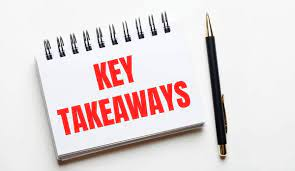 Health break/ stretch
Section 2 [Second half of the morning]: Reflecting on the ecology of strategic implementation
Ensuring all those who need to be involved are involved
Thread 5: Being aware of institutional and strategic tension
UDL advocates have often over-focused on the pedagogical benefits of UDL for the inclusion of diverse learners.
Implementation and campus wide growth of UDL is a separate issue: a process of strategic and organizational management of change.
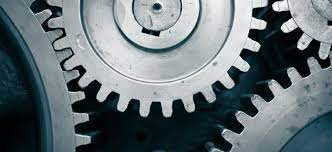 Strategic tension
We discussed before the break the danger of slipping back into the pre-COVID ‘old normal’
There were organizational issues related to UDL adoption across campuses, before the pandemic
Often UDL adoption has been over-focused on evidencing pedagogical benefits; it has neglected management of change from a strategic and organizational perspective.  This has often led to the outright dismissal of considerable points of friction/ tension as UDL implementation was attempted (Fovet, 2021)

Have you experienced such organizational hurdles in your own UDL journey?  Take 10-12 minutes to discuss some of the tension you have felt, pre-COVID, in relation to the process of UDL adoption itself.
Strategic hurdles
There has also been a lot of confusion as to which stakeholder should be in charge of the implementation drive.  This often leads to territoriality.
There is a need to plan UDL implementation with an eye on an ecological understanding of the contextual variables that come into play
Post-secondary campuses are multi-layered, complex, high politicized environments within which all stakeholders have different training and use diverse and contradictory theoretical lenses.
The COVID pandemic has not eliminated these strategic hurdles.  The process of management of change needs to be proactively mapped out – even more so now
Need for an ecological lens on UDL implementation across institutions
Who will be/ should be in driver seat in your institution?
Take 10-12 minutes to discuss among colleagues the group/ unit you see as responsible for UDL promotion on your campus.  Explain the rationale behind this?  Should it be re-considered in light of what we have discussed?
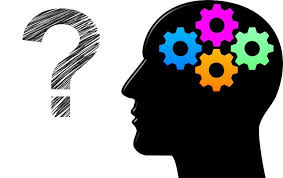 Some additional tips for reflection:  Shifting from individual initiatives to campus wide momentum
Far too often, the UDL drive relies on a single stakeholder/ person on many campuses
Danger of tokenism in the post-secondary sector: allocating an agenda to one specific person
Danger of loss of momentum when this person moves to another institution or retires
Burden that is excessive for one person or even a small group of practitioners
Danger of exhaustion and burnout.
While individual instructor initiatives and emerging communities of practice are important, this process is not just about academic freedom and individual classroom quality – it is an institution-wide process of change.
Key take away
UDL implementation is not just about pedagogical design.
UDL campus-wide adoption is a process of management of change.  It requires strategic organizational planning.
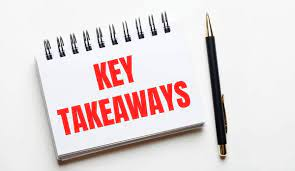 Thread 6: Creating multidisciplinary approaches to UDL implementation
UDL is not just about disability and impairment
Once one adopts a ‘barriers analysis’ to identify accessibility issues with a UDL lens, one realizes these barriers are experienced, in common, by many groups of diverse learners
Indigenous students
International students and second language learners
First generation students
Lifelong learners
Culturally diverse and racialized learners
Students affected by socio-economic chalenges
Narrative interlude
Frederic will explain his experiences with International graduate classes using UDL as a model at the University of Prince Edward Island
Led to the publication of a book chapter:
Fovet, F. (2019) Not just about disability: Getting traction for UDL implementation with International Students.  In: Kate Novak & Sean Bracken (Eds.) Transforming Higher Education through Universal Design for Learning: An International Perspective. Routledge.
Interactive dialogue: Who is missing at the table?
Take 10-12 minutes with your colleagues to discuss who on your campus should be involved in UDL adoption but is currently missing at table?
Why are they not involved in this process?
How would you be able to facilitate their involvement?
Momentum in numbers
When ‘pitching’ UDL implementation to senior administration, numbers will matter.  It will be important to tally the various segments of the student population who can benefit from UDL and to bring these groups into the UDL momentum.
Need for a change in mindset from folks in accessibility
Reflects a wider reality of intersectionality within the field of disability itself
Relevance of #disabilitytoowhite
Key take away
UDL is not just about disability and impairment.  It is key that we create collaborative and osmotic relationship with others campus professionals who should also be involved in the process of UDL implementation.
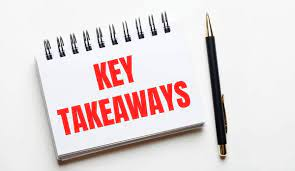 Thread 7: Being UDL in the way we scale up UDL – Conceptual consistency
There can often be glaring contradictions in the way we frame and present UDL on a campus:
It is important we resolve conceptual tension if we want the message to be taken seriously
Issue of ambivalence of accessibility services with regards to UDL: funding grounded on a deficit model approach, ‘working ourselves out of job’?
Are student services and student affairs ‘UDL’ in their approach to interactions with students?
Interactive discussion
What are some of the inconsistencies you can identify in your current processes and approaches to UDL work that need to be resolved with urgency? [10 minute group discussion]
Key take away
UDL implies a certain logic in relation to our practices.  UDL translates the social model of disability into action.  It will be challenging to make UDL co-exist with deficit model approaches/ bureaucratic policies/ funding based in the medical model
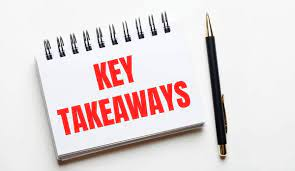 Thread 8: Supporting campus stakeholders as they transition to a new mindset
Everyone wants a clear and logical roadmap
It does not exist
Campuses are complex and contradictory environments where often opposite policies co-exist
For a number of years to come we will have to straddle two systems and make our staff comfortable with this
It is not an excuse to maintain status quo
It must be embraced and navigated with comfort
Key take away
There is no such thing as a clean and easy transition from medical model approaches to UDL implementation.  One must become comfortable in the messiness of transition, while supporting change.
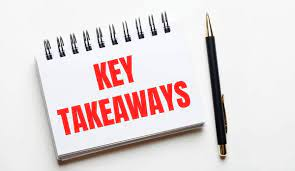 Thread 9: Involving students
Looking at UDL implementation from a student perspective: an ambivalent process
Whole room discussion: Why is it that the process of UDL implementation can appear problematic to students?
How do we resolve this tension?
Each table will take 10-12 minutes to produce action points to resolve this tension proactively within the context of the members’ respective campuses.
Some tips
Understanding ‘transitional friction’
Creating PD for students
Creating empowering roles for students in the UDL implementation process
Video example: https://www.youtube.com/watch?v=LjUKGBipJZA&t=2s
Key take away
Students are an essential part of the equation and its success.  No one has cracked it yet, when it comes to successful use of this leverage.
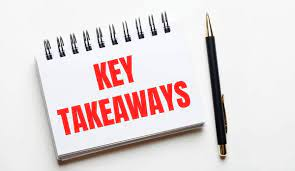 Health break/ stretch
Interactive Q&A forum
We will take 15 minutes to revisit any remaining questions from the morning
Section 3 [After lunch]: Acknowledging remaining hurdles
The reflection on the ecological complexity never stops – and that is normal
Thread 10: Identifying blind spots
Ensure there are no blind spots 
Mental health remains a ‘no go area’ even for long term UDL advocates
Indigenous education is also an area which is entirely ignored by the UDL scholarship
Whole room activity: What are some of the other ‘blind spots’ you can currently identify in the way UDL is being promoted?
Key take away
The contemporary discourse on UDL is still in evolution and currently ignores many key concerns.  It must be seen as work in progress
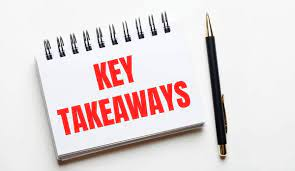 Thread 11: Acknowledging campus power dynamics
Hierarchical issues in the power relationship the stakeholders entertain
Breaking these hierarchical issues – beyond silos
Pragmatic lens: Easier to engage with faculty from the position of instructor
Eroding the ‘two solitudes’: Faculty are not always unwilling; they may simply be under-resources and overs-solicited
Resources must be formatted in a way that is not onerous [e.g. 2 minute videos from colleagues]
Acknowledging academic freedom and its implications
Key take away
It is important not to be naïve in the way we consider, approach and perceive faculty-staff relationships/ communication within UDL implementation
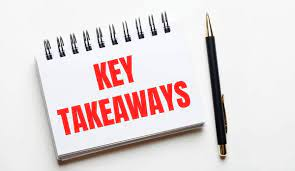 Thread 12: Acknowledging the inherent limitations of UDL within a sophisticated scholarly audience
There are limitations in the conceptual schematization of UDL: UDL is presented as a fairly easy process because instructors can simply hypothesize about the barriers students experience in learning.
There are inherent limits to the degree an instructor can hypothesize about barriers if they are detached from the lived experience of their students.
There is an implicit need for curiosity about student perspectives, and a need to adopt ethnographic processes.
The Inclusive Design Centre at OCAD carries out important work in stretching inclusive design beyond the boundaries of UDL, with key concerns about the voice of learners with disabilities. 
https://idrc.ocadu.ca/
Key take away
There are inherent limitations to the UDL model.  It is essential to acknowledge these limitations critically when seeking faculty buy-in
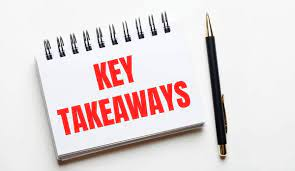 Final thread: Acknowledging the need for other pedagogical facets in teaching and learning
UDL is not the be all and end all in higher ed teaching and learning
The COVID pandemic has provided us with examples of fully inclusive and accessible that did not ‘work’ for students
This is particularly true of the online and hybrid model where other essential pedagogical components are also needed 
Notion of ‘personalized learning’ in online teaching is increasingly important and may not be achieved by UDL on its own
Key take away
UDL advocates must allow space for other pedagogical imperatives to also be acknowledged and addressed.
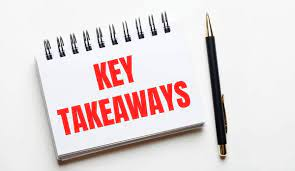 Questions
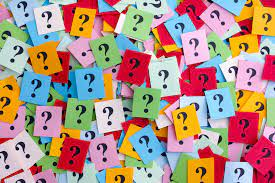 References & Resources (contd.)
Bashan, J., Blackorby, J., & Marino, M. (2020) Opportunity in Crisis: The Role of Universal Design for Learning in Educational Redesign. Learning Disabilities: A Contemporary Journal 18(1), 71-91. https://files.eric.ed.gov/fulltext/EJ1264277.pdf   
Chita-Tegmark, M., Gravel, J. W., Maria De Lourdes, B. S., Domings, Y., & Rose, D. H. (2012). Using the Universal Design for Learning Framework to Support Culturally Diverse Learners. Journal of Education, 192(1), 17–22. https://doi.org/10.1177/002205741219200104  
Dickinson, K. J., & Gronseth, S. L. (2020). Application of Universal Design for Learning (UDL) Principles to Surgical Education During the COVID-19 Pandemic. Journal of surgical education, 77(5), 1008–1012. https://doi.org/10.1016/j.jsurg.2020.06.005  
DUALETIC Project (2021) educaDUA.  https://www.educadua.es/inicio_eng.html 
Fondacion Once (2021) Inclusion in the new higher education model.  https://ciud.fundaciononce.es/en/about-congress   
Fovet, F. (2021) Developing an Ecological Approach to Strategic UDL Implementation in Higher Education.  Journal of Education and Learning, 10(4).  
Fovet, F. (Ed.) (2021) Handbook of Research on Applying Universal Design for Learning Across Disciplines: Concepts, Case Studies, and Practical Implementation.  IGI Global
Fovet, F. (2020) Universal Design for Learning as a Tool for Inclusion in the Higher Education Classroom: Tips for the Next Decade of Implementation. Education Journal. Special Issue: Effective Teaching Practices for Addressing Diverse Students’ Needs for Academic Success in Universities, 9(6), 163-172.  http://www.sciencepublishinggroup.com/journal/paperinfo?journalid=196&doi=10.11648/j.edu.20200906.13
References & Resources
Fovet, F. (2019) Not just about disability: Getting traction for UDL implementation with International Students.  In: Kate Novak & Sean Bracken (Eds.) Transforming Higher Education through Universal Design for Learning: An International Perspective, Routledge.  
James, K. (2018) Universal Design for Learning (UDL) as a Structure for Culturally Responsive Practice.  Northwest Journal of Teacher Education, 13(1), Article 4.
Kennette, L., & Wilson, N. (2019) Universal Design for Learning: What is it and how do I implement it?  Transformative Dialogues: Teaching & Learning, 12(1)
Kilpatrick, J.R.., Ehrlich, S., & Bartlett, M. (2021) Learning from COVID-19: Universal Design for Learning Implementation Prior to and During a Pandemic.  The Journal of Applied Instructional Design. https://edtechbooks.org/jaid_10_1/universal_design_forS  
SIHO (2021) Towards Genuinely Inclusive Universities.  https://www.siho.be/en/towards-genuinely-inclusive-universities   
Sheik Mohamed, S.A., & Sivakumar, R. (2020). Inclusiveness in Higher Education through Universal Design Learning – UDL. Think India Journal, 22(45), 23-26. https://thinkindiaquarterly.org/index.php/think-india/article/view/19702  
Universell (2021) National Coordinator of Accessibility of Higher Education in Norway.  https://www.universell.no/english/
Contact details
Frederic Fovet (PhD.)
Assistant Professor, School of Education, Thompson Rivers University
ffovet@tru.ca
UDL and Inclusion Consultant
Implementudl@gmail.com
@Ffovet
www.implementudl.com
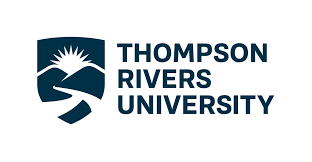 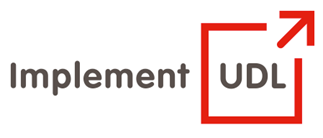